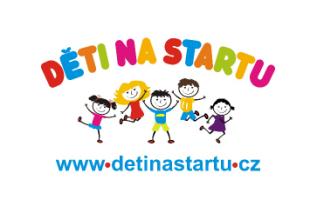 Děti na startu
Projekt iniciativy Česko se hýbe
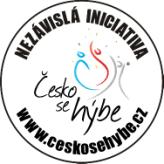 Jak vznikl projekt Děti na startu
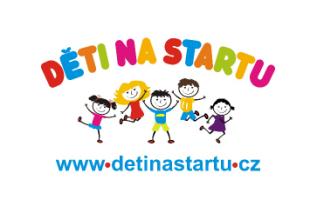 Proč vznikl projekt Děti na startu
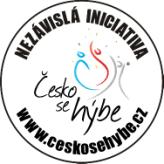 Česko zlenivělo a tloustne
Chceme vybudovat pozitivní vztah k pohybu a aktivnímu životnímu stylu
Generace dětí začíná být pohybově (ne)gramotná
Spolupráce sportovních klubů
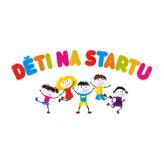 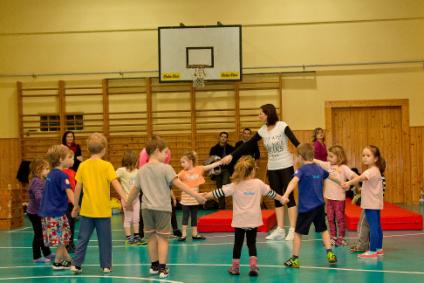 Co jsou Děti na startu
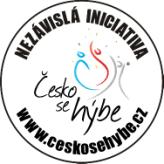 Celonárodní projekt všeobecné sportovní přípravy dětí předškolního a mladšího školního věku, zaměřený na rozvoj základní pohybové motoriky, koordinace, obratnosti, rychlosti a síly. 
V rámci kurzů se děti:
naučí základní pohybové věci - jak ovládat své tělo, správně běhat, udělat kotrmelec, skákat, padat, nebát se
míče - tedy dovednosti, které tvoří nezbytný základ pro jakoukoliv pohybovou a sportovní činnost,
seznámí s aktivním životním stylem jako účinnou prevencí proti nadváze, obezitě a civilizačním 
chorobám,
získají základ pro celoživotní pozitivní vztah k pohybu, sportu a aktivnímu trávení volného času.
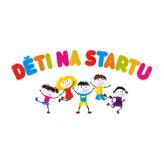 Proč všeobecná sportovní příprava
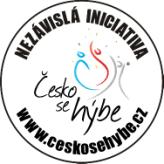 protože fyzická kondice, tělesná zdatnost a celkový zdravotní stav české populace se dlouhodobě zhoršuje,
protože chybí všeobecná příprava, zaměřená na rozvoj přirozené motoriky a základní pohybové dovednosti,
protože předčasná specializace způsobuje, že i sportující děti mají problém správně zvládat základní cviky,
protože předčasná specializace = jednostranné zaměření, což omezuje možnost přechodu mezi sporty,
protože předčasná sportovní specializace = předčasná orientace na výkon = strach z neúspěchu a stres,
protože orientace na výkon rozděluje děti na “lepší a horší”, čímž dochází k vyloučení pohybově méně nadaných či jinak hendikepovaných dětí (nadváha, nemoc, sociální situace) z kolektivu, což negativně ovlivňuje jejich budoucí vztah a přístup ke zdravému aktivnímu životnímu stylu, pohybu a sportu.
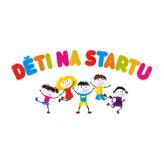 Pro koho je projekt určen
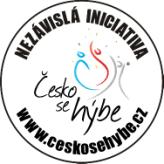 Všechny děti ve věku od 4 do 9 let. 
Děti štíhlé, s nadváhou i obézní, talentované i netalentované. 
Děti z měst i vesnic, z různých sociálních i ekonomických vrstev.
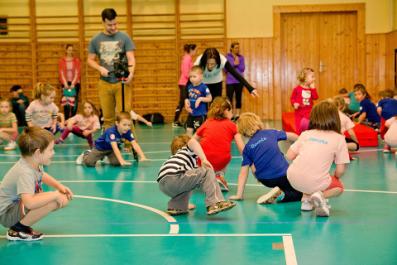 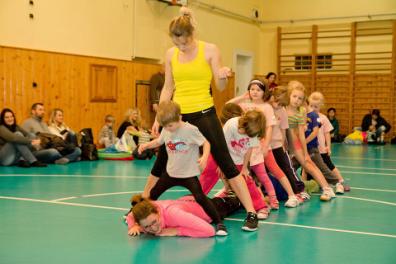 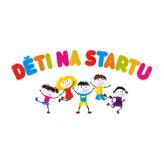 Kdy a jak kurzy probíhají
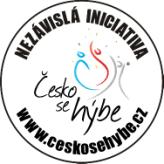 Kurzy kopírují školní rok (září-leden a únor-červen) a v rámci pětiměsíčního tréninkového bloku se uskuteční 20 lekcí (1x týdně 60 minut). 
V ideálním případě dítě absolvuje šest bloků během 3 let (od 4 do 9 let věku).
Ideální počet dětí v kurzu/hodině je 28- 32 dětí, maximální počet dětí v hodině je 40.
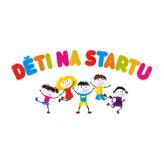 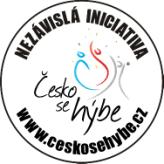 Co každé dítě obdrží při vstupu do kurzu Děti na startu
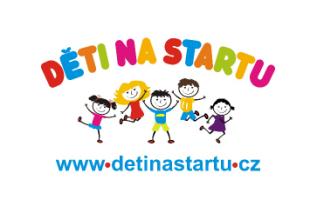 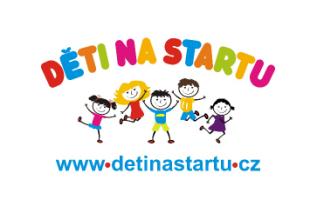 Tričko
Na tričku má každé dítě své jméno pro lepší komunikaci s trenéry.
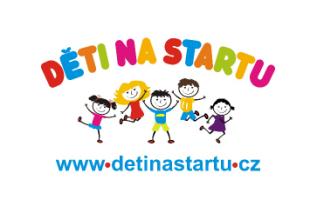 Deníček sportovce
Do deníčku zapisujeme docházku a úspěchy jednotlivých dětí.
Jak tyto kurzy probíhají
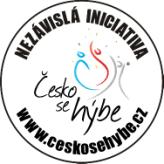 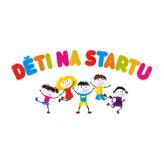 Jak děti rozdělit do skupin a kolik musí být stanovišť?
Jak děti hodnotíme
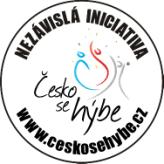 Aby nedocházelo k snižování sebevědomí dětí a frustraci z neúspěchu a prohry, jsou v hodinách, vedle důrazu na pozitivní motivaci dítěte ze strany trenérů, záměrně potlačovány prvky vzájemného soutěžení a soupeření.

Tomu odpovídá i hodnocení/testování dětí, která umožňují v průběhu kurzu sledovat vliv tréninku na rozvoj schopností dítěte a následně mohou na základě odhalených pohybových předpokladů dítěte pomoci při výběru vhodné sportovní specializace.
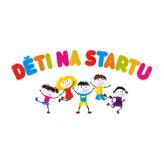 Co je výstupem po absolvování kurzu…
Jaké musíte mít vzdělání pro otevření kurzu
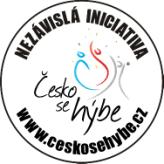 Dvoudenní školení – 95% praxe
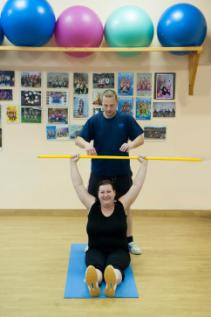 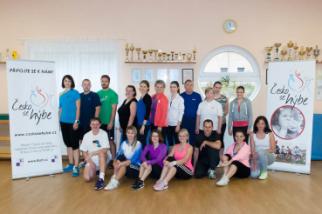 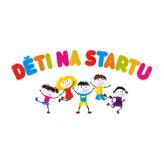 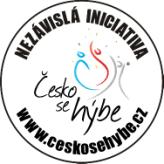 Jaké jsou možnosti zapojení do projektu a financování kurzu
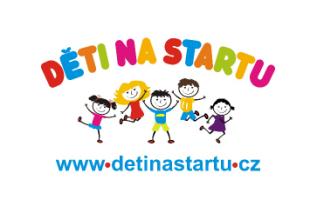 Kde lze uskutečnit kurz Děti na startu
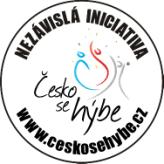 Mateřské školy
Základní školy 
Mimoškolní aktivita
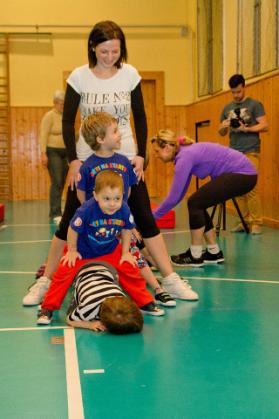 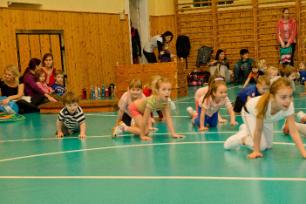 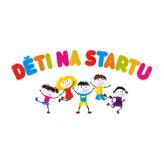 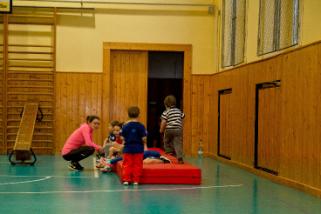 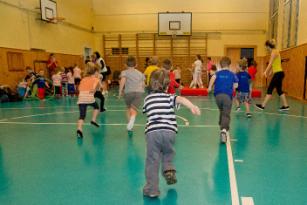 Jak kurzy lze uskutečnit
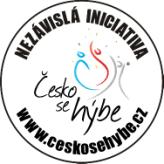 Využití prostor MŠ a ZŠ
V případě, že mateřská škola disponuje vhodným prostorem a základním vybavením, lze lekce uspořádat přímo v prostorách mateřské školy pod vedením týmu lektorů Dětí na startu (v závislosti na počtu dětí), doplněnému učitelkami mateřské školy s odpovídajícím vzděláním.
Mimo prostory MŠ a ZŠ
Jako v případě jiných doplňkových aktivit (plavání a podobně) budou děti odvedeni do vybraných prostor (tělocvična, sokolovna,…), kde proběhne lekce DNS.
Po jejím skončení budou děti odvedeny zpět do školky.
Dozorující učitelky se v případě, že mají odpovídající vzdělání, mohou jako instruktorky zapojit do výuky/kurzu.
Mimoškolní aktivita
Nabídka pro žáky školy jako součást aktivit po skončení školní výuky - program pro školní družiny a kroužky
Možnost využití zázemí tělocvičny ve škole nebo jiné sportovní zařízení ve městě či obci. 
Tým lektorů DNS lze doplnit o učitele ZŠ s odpovídajícím vzděláním.
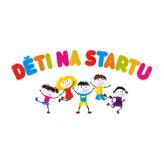 Financování kurzů
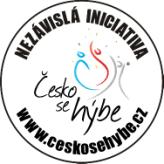 Náklady na realizaci kurzu lze, stejně jako v případě jiných kroužků.
Financovat tento kurz lze:
Ze strany rodičů (jednorázový poplatek za příchod na hodinu)
Příspěvky, granty či dotacemi ze strany zřizovatele (města, obce) 
Prostřednictvím partnerů kurzu (firmy, zdravotní pojišťovny a pod.)
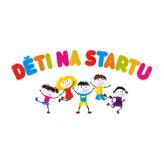 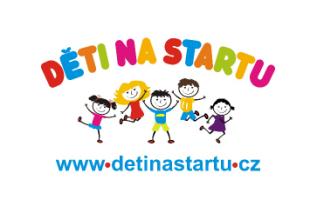 Rozpočet pro jednoho pilota
32 dětí/1hodina týdně/1 školní rok
Náklady projektu pro jedno středisko: 56 000,-Kč
Kontakty
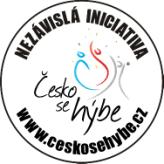 Jitka Literová – manažerka projektujitka.literova@fisaf.cz
Jana Boučková – bouckova@tfnet.cz
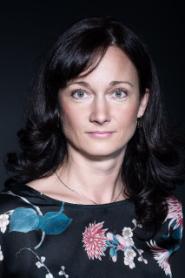 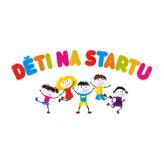 www.ceskosehybe.cz, www.fisaf.cz